There have been ___ opioid overdose deaths in *community name* in *year/time*.
But harm reduction can save a life from overdose!
[Speaker Notes: Suggested Caption: Our community is not immune to losing loved ones to overdose death. Here are just a few ways harm reduction can save a life from overdose death. To learn more about how you can be a part of the solution to preventing overdose death, visit https://www.dhs.wisconsin.gov/opioids/overdose.htm 

Note: These graphics are meant to be posted together, all at once.]
How can harm reduction save a life from overdose?
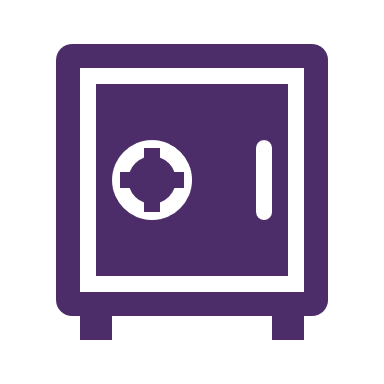 Medicine lock boxes prevent opioids from getting into the hands of youth and/or pets.
[Speaker Notes: Suggested Caption: Our community is not immune to losing loved ones to overdose death. Here are just a few ways harm reduction can save a life from overdose death. To learn more about how you can be a part of the solution to preventing overdose death, visit https://www.dhs.wisconsin.gov/opioids/overdose.htm 

Note: These graphics are meant to be posted together]
How can harm reduction save a life from overdose?
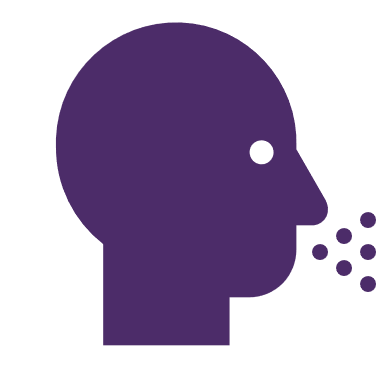 Naloxone reverses the effects of an overdose and helps someone start breathing again.
[Speaker Notes: Suggested Caption: Our community is not immune to losing loved ones to overdose death. Here are just a few ways harm reduction can save a life from overdose death. To learn more about how you can be a part of the solution to preventing overdose death, visit https://www.dhs.wisconsin.gov/opioids/overdose.htm 

Note: These graphics are meant to be posted together, all at once.]
How can harm reduction save a life from overdose?
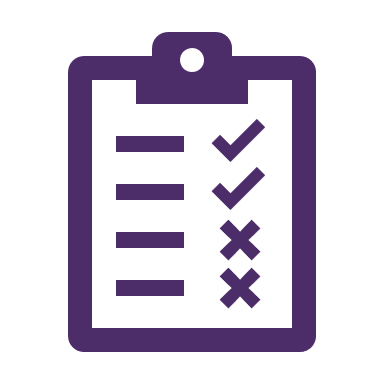 Drug testing strips can provide more information on what someone may be putting in their body.
[Speaker Notes: Suggested Caption: Our community is not immune to losing loved ones to overdose death. Here are just a few ways harm reduction can save a life from overdose death. To learn more about how you can be a part of the solution to preventing overdose death, visit https://www.dhs.wisconsin.gov/opioids/overdose.htm 

Note: These graphics are meant to be posted together, all at once.]